数一数
课堂导入-新知探究-课堂练习-课堂小结-课堂作业
苏教版  数学  一年级  上册
WWW.PPT818.COM
1.通过数数活动，初步学会数出个数在10以内的物体或人，初步学会用点表示相应的物体数量，学会口头用1～10各数表示相应物体的个数。
2.在数数过程中，初步感受分类数数、一一对应等数学方法，感受用“数”描述现实生活问题的重要性。
3.感受数学与生活的联系，激发对数学学习的兴趣，产生喜欢数学的积极情感。
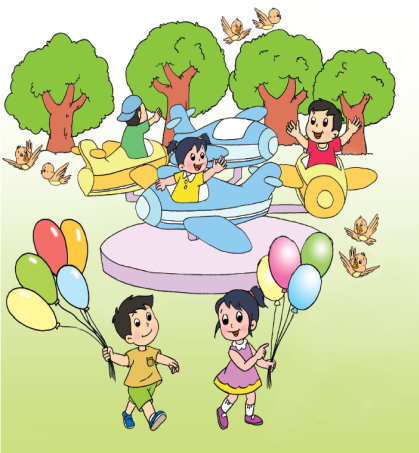 你能数出图中每样东西各有多少个吗？
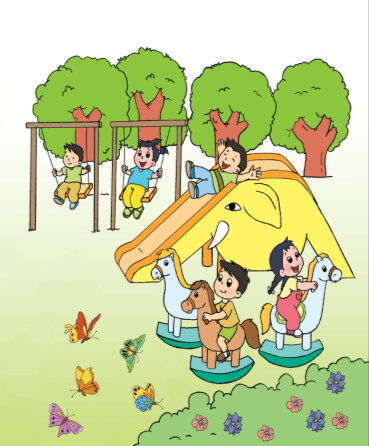 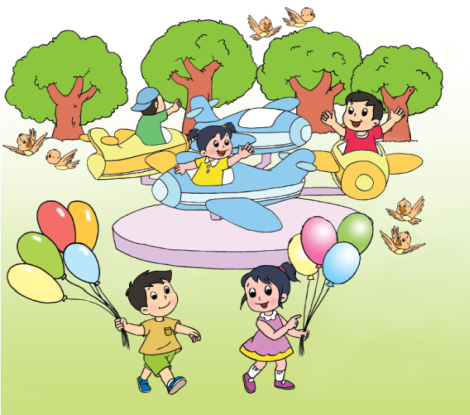 你能数出图中每样东西各有多少个吗？
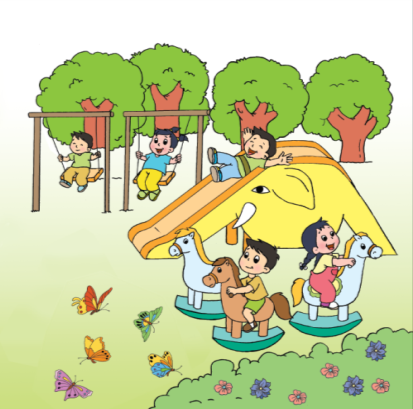 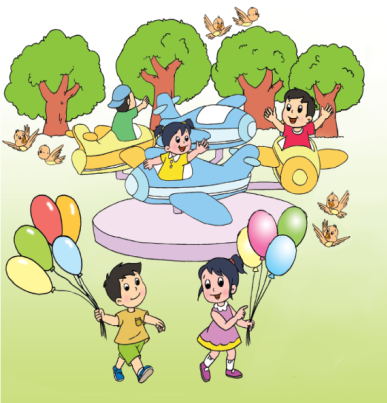 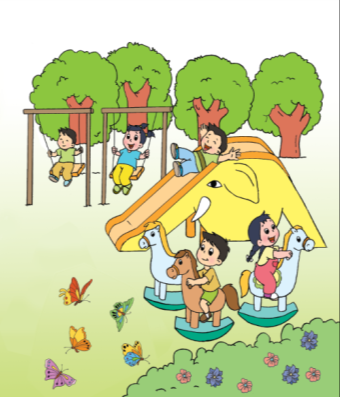 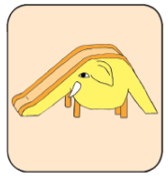 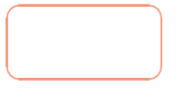 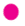 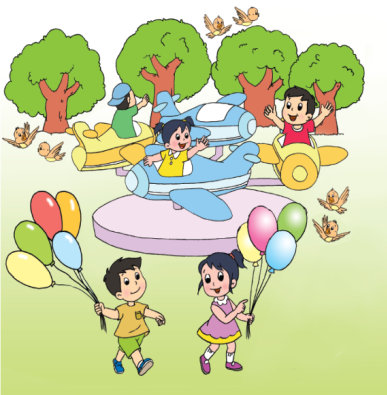 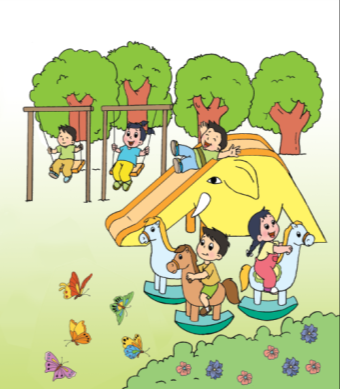 数一数，说一说
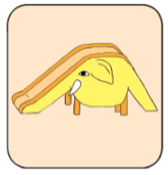 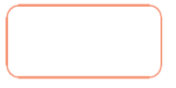 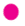 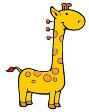 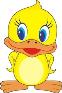 ……
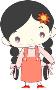 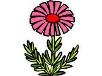 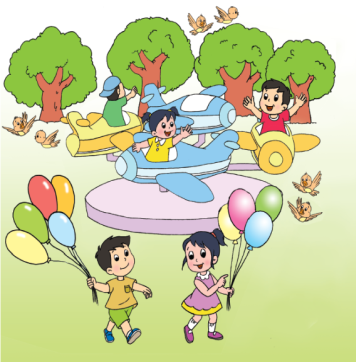 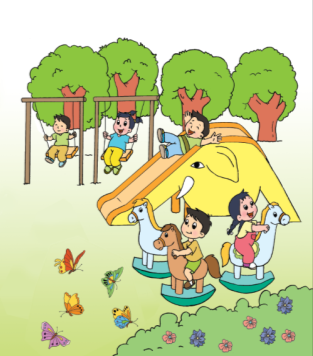 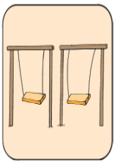 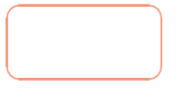 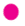 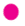 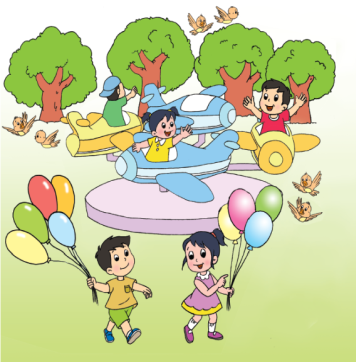 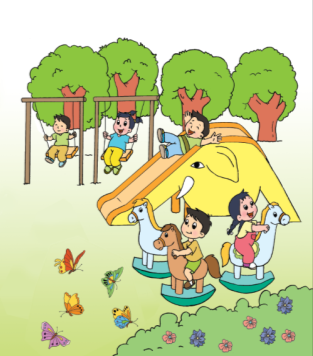 数一数，说一说
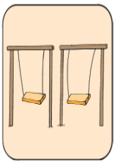 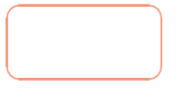 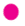 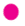 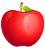 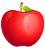 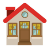 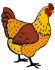 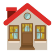 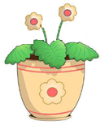 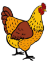 ……
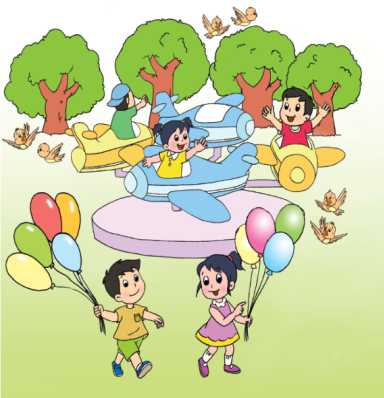 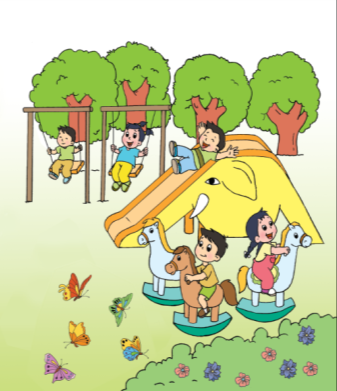 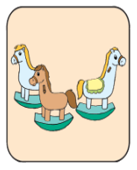 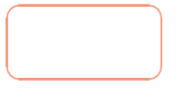 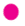 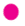 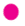 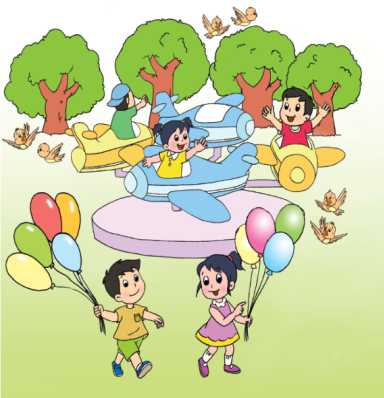 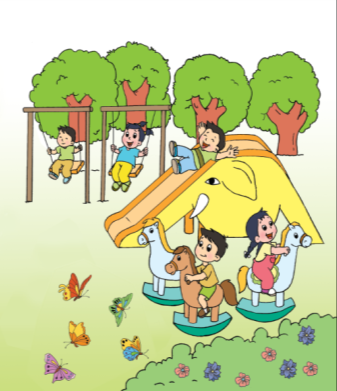 数一数，说一说
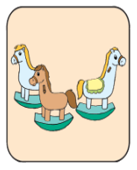 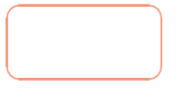 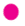 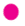 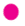 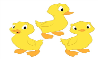 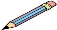 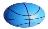 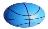 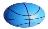 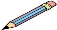 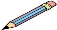 ……
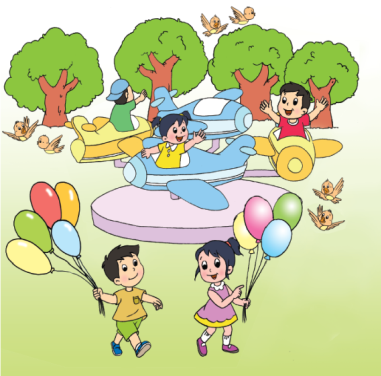 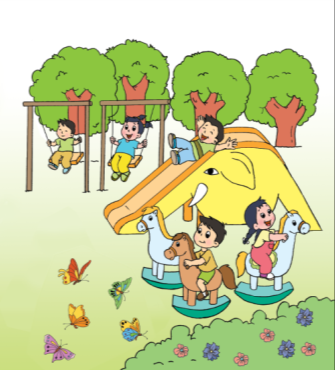 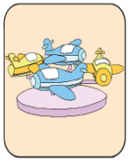 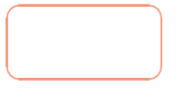 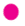 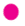 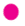 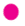 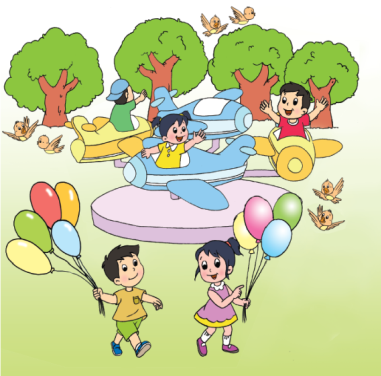 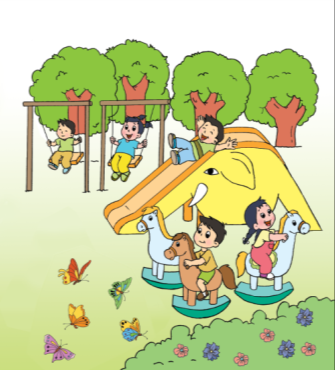 数一数，说一说
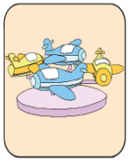 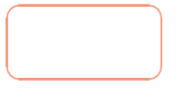 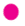 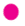 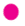 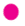 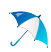 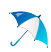 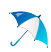 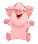 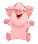 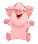 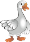 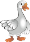 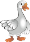 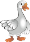 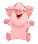 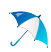 ……
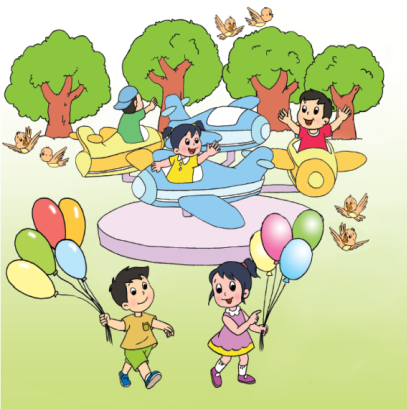 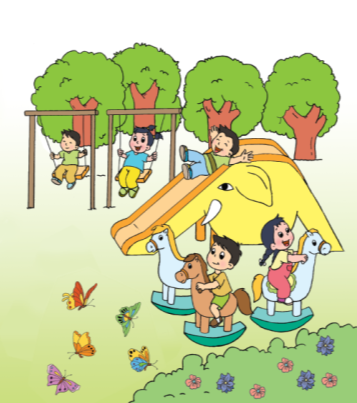 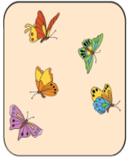 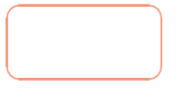 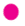 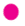 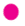 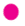 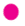 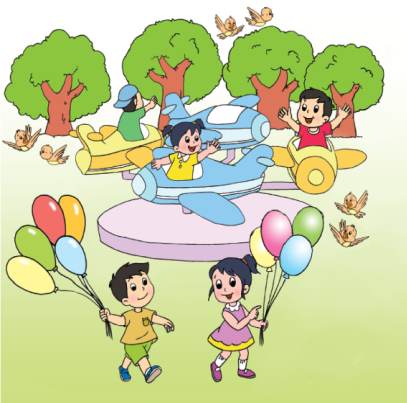 数一数，说一说
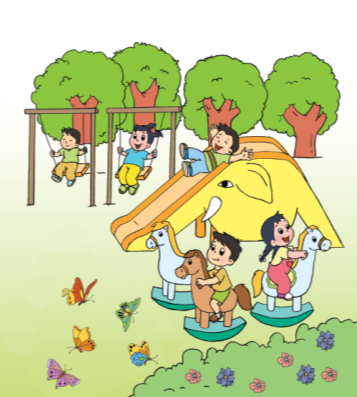 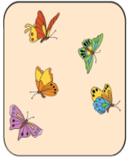 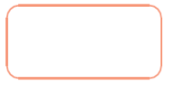 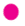 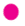 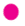 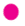 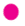 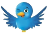 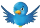 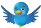 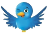 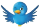 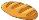 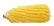 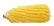 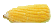 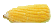 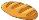 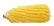 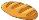 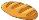 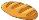 ……
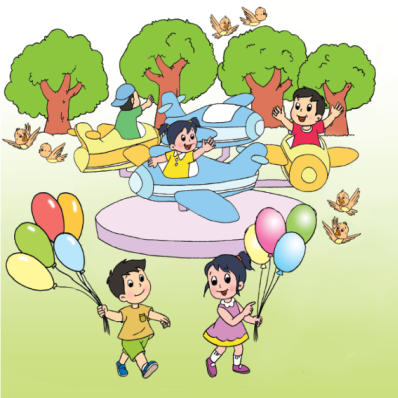 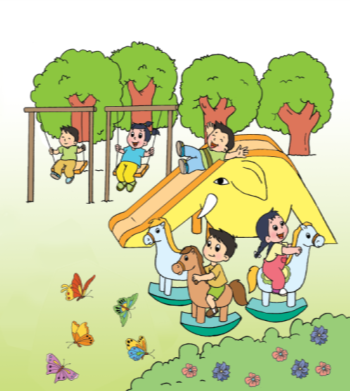 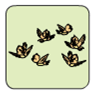 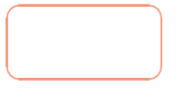 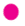 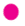 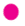 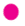 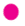 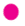 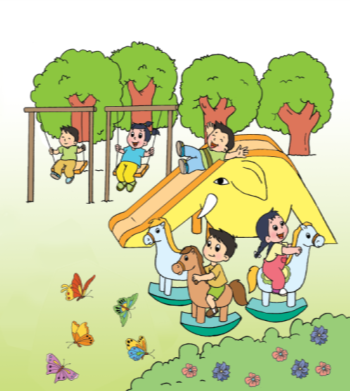 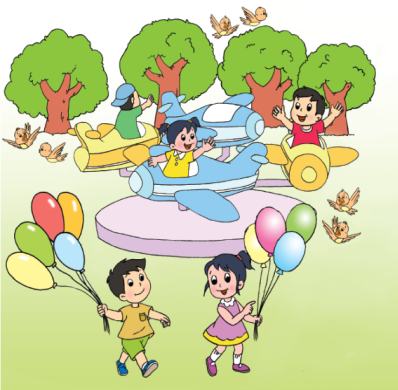 数一数，说一说
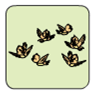 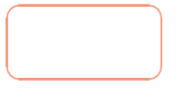 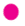 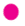 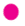 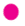 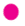 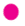 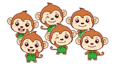 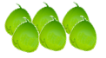 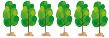 ……
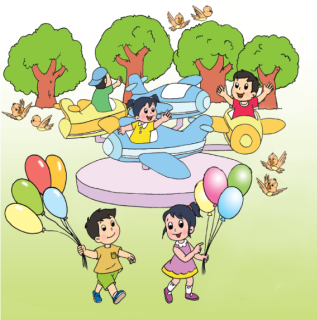 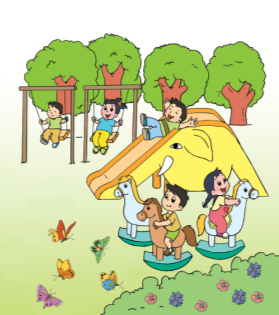 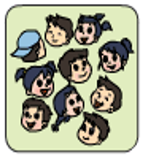 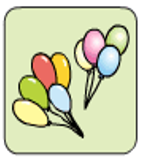 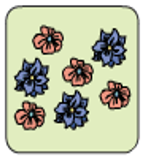 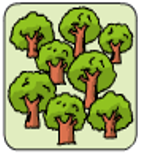 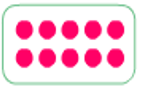 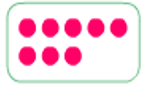 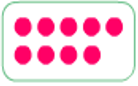 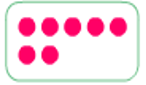 数一数，各有多少个？和同学说一说。
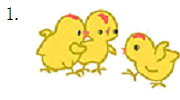 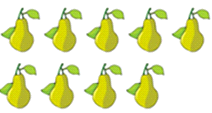 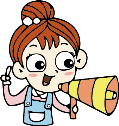 数数时，通常从1开始数，最后数到几，就说明一共有几个物体。
你能数一数每样东西的个数吗？你能用点数表示吗？
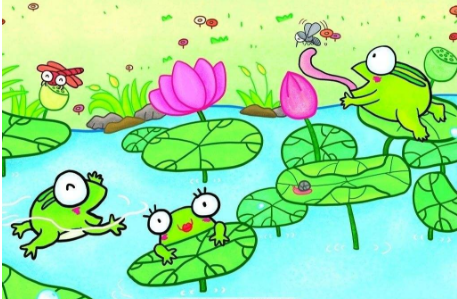